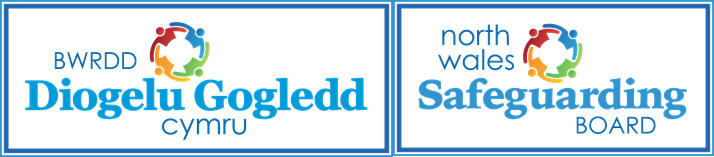 BRIFF 7 MUNUD Deddf Galluedd Meddyliol (diwygiad) 2019Mental Capacity (amendment) Act 2019 7 MINUTE BRIEFING
1. 	Cyflwyniad					1. Introduction
On the 16th May 2019 the Mental Capacity Act (Amendment) Bill was granted Royal Assent, meaning the Bill has now become an Act of Parliament (law).
The Act will be accompanied by a single new Code of Practice which will replace both the current Code of Practice and the Deprivation of Liberty Safeguards (DoLs) Supplementary Code of Practice. Work on this is currently underway.
The main reason for the new Act is to replace the current Deprivation of Liberty Safeguards with a whole new authorisation framework, namely the Liberty Protection Safeguards (LPS).
Ar 16 Mai 2019, cafodd Bil y Ddeddf Galluedd Meddyliol (diwygiad) gydsyniad brenhinol, sy’n golygu bod y Bil bellach yn Ddeddf Seneddol (cyfraith).
Bydd un Cod Ymarfer i gyd-fynd â’r Ddeddf, a fydd yn disodli’r Cod Ymarfer cyfredol a Chod Ymarfer Ategol Trefniadau Diogelu rhag Colli Rhyddid (TDCRh). Mae gwaith ar fynd ar hyn.
Y prif reswm am y Ddeddf newydd yw disodli’r Trefniadau Diogelu Rhag Colli Rhyddid cyfredol gyda fframwaith awdurdodi newydd, sef y Trefniadau Diogelu Gwarchod Rhyddid (TDGRh).
2.	Newidiadau				2. Key Changes 	Allweddol
Awdurdodiadau ar gyfer pobl 18 oed a hŷn sy’n derbyn gofal neu driniaeth mewn cartref gofal neu ysbyty
Dan y TDCRh - Yr Awdurdod Lleol yn awdurdodi pob un
Dan y TDGRh -
Mae’r corff sy’n gyfrifol am awdurdodi (y corff cyfrifol) yn dibynnu ar y lleoliad:
Cartref gofal: Awdurdod Lleol
Ysbyty: GCC
Ysbyty annibynnol: Awdurdod Lleol
Authorisations for people who are 18+ and receiving care or treatment in a care home or hospital 
Under DoLs- All authorised by the Local Authority
Under LPS –
The body responsible for authorisation (the responsible body) is setting dependent:
Care home: Local Authority
Hospital: CCG
Independent hospital: Local Authority
3. Newidiadau  		 		3. Key Changes	Allweddol
Awdurdodiadau ar gyfer pobl 16 oed a hŷn sy’n byw mewn lleoliad cymunedol
Dan y TDCRh - Pob un yn cael ei awdurdodi gan lys barn perthnasol.
Dan y TDGRh
Mae’r corff sy’n gyfrifol am awdurdodi (y corff cyfrifol) yn dibynnu ar y lleoliad: 
Cartref gofal: Awdurdod Lleol
Ysbyty: GCC
Ysbyty annibynnol: Awdurdod Lleol
Authorisations for people who are 16+ living in a community setting
Under DoLs- All authorised by a relevant court of law.
Under LPS
The body responsible for authorisation (the responsible body) is setting dependent:
Care home: Local Authority
Hospital: CCG
Independent hospital: Local Authority
4. Newidiadau					4. Key Changes	Allweddol
Aseswyr Lles Pennaf
Dan y TDCRh - Aseswyr Lles Pennaf yn rhan o bob awdurdodiad
Dan y TDGRh - Rôl yr Asesydd Lles Pennaf wedi’i disodli gan rôl Gweithiwr Proffesiynol Galluedd Meddyliol Cymeradwy
Best Interest Assessors
Under DoLs- Best Interest Assessors involved in all authorisations
Under LPS -Best Interest Assessor role replaced by the Approved Mental Capacity Professional role (AMCP)
5. 	Newidiadau					5. Key Changes			Allweddol
Amgylchiadau gwahanol
Dan y TDCRh - Asesydd Lles Pennaf yn penodi pob un.
Dan y TDGRh - Diffiniad o ‘gymhleth’ wedi’i gyflwyno: Anghytundeb ynghylch Lles Pennaf, y person yn anhapus â’r trefniadau neu’r lleoliad yn ysbyty annibynnol.
Cymhleth: Wedi’i benodi gan Weithiwr Proffesiynol Galluedd Meddyliol. 
Ddim yn gymhleth: Tystiolaeth i gael ei darparu gan yr ymarferydd sy’n trefnu gofal neu driniaeth, neu reolwr y cartref gan ddibynnu ar y lleoliad.
Different circumstances
Under Dols-All appointed a Best Interest Assessor
Under LPS -Definition of ‘complex’ introduced: Disagreement about Best Interests, the person is unhappy with arrangements or the setting is an independent hospital.
Complex: Appointed an AMCP. 
Non-complex: Evidence to be provided by either the practitioner arranging care or treatment, or the care home manager depending on setting.
7. Newidiadau 				7. Key Changes	Allweddol
Deprivations in more than one setting
Under DoLs- Separate process and authorisations required for each setting.
Under LPS-One authorisation can include arrangements across all settings that form part of the person’s normal care or treatment arrangements.
Colli rhyddid mewn mwy nag un lleoliad
Dan y TDCRh - Angen proses ac awdurdodiadau ar wahân ar gyfer pob lleoliad.
Dan y TDGRh – Gall un awdurdodiad gynnwys trefniadau ar draws pob lleoliad sy’n rhan o drefniadau gofal neu driniaeth arferol yr unigolyn hwnnw.
7. 	Newidiadau 				  7.Key Changes	Allweddol
Adolygu
Dan y TDCRh - Dim proses i adolygu. Pan ddaw awdurdodiad i ben, mae angen proses newydd.
Dan y TDGRh – I bobl sydd ag anghenion hirdymor, bydd adolygiad cymesur yn cael ei gynnal ar ôl 12 mis ac eto ar ôl 24. Ar y pwynt hwn, os nad oes unrhyw newidiadau wedi bod, nid oes angen adolygiad arall am 3 blynedd.
Review
Under Dols- No mechanism for review. When an authorisation expires a new process is required.
Under LPS - For people with long term needs, a proportionate review is to take place at 12 months, and then again at 24 months. At this point if there have been no changes no further review is necessary for 3 years.